Atención al Ciudadano de forma presencial junio 2015
Atención al ciudadano de forma presencial

Atención al Ciudadano 


junio - 2015
Atención al Ciudadano de forma presencial junio 2015
Del 1 al 30 de junio de 2015 se atendieron 6 personas de manera presencial, de los cuales 4 fueron hombres y 2 mujeres. 

Las tipificaciones más recurrentes fueron: 

Solicitud de Información: 6
Consultas: 0
Peticiones: 0
Quejas: 0

Mejoras: 

Atención al Ciudadano y Comunicaciones de acuerdo con la Ley 1712 del 2014 esta trabajando en la publicación de todos los informes y estadísticas de PQRS, de cara a que el ciudadano tenga acceso a ella.
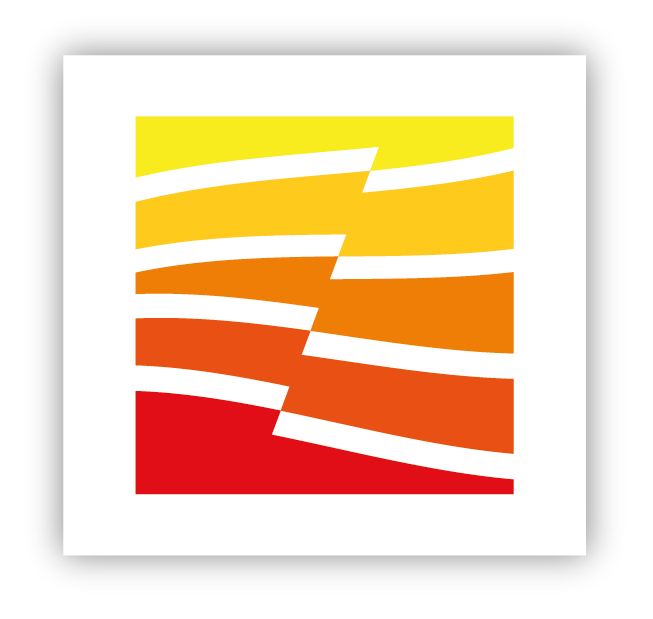 Atención al Ciudadano de forma presencial junio 2015
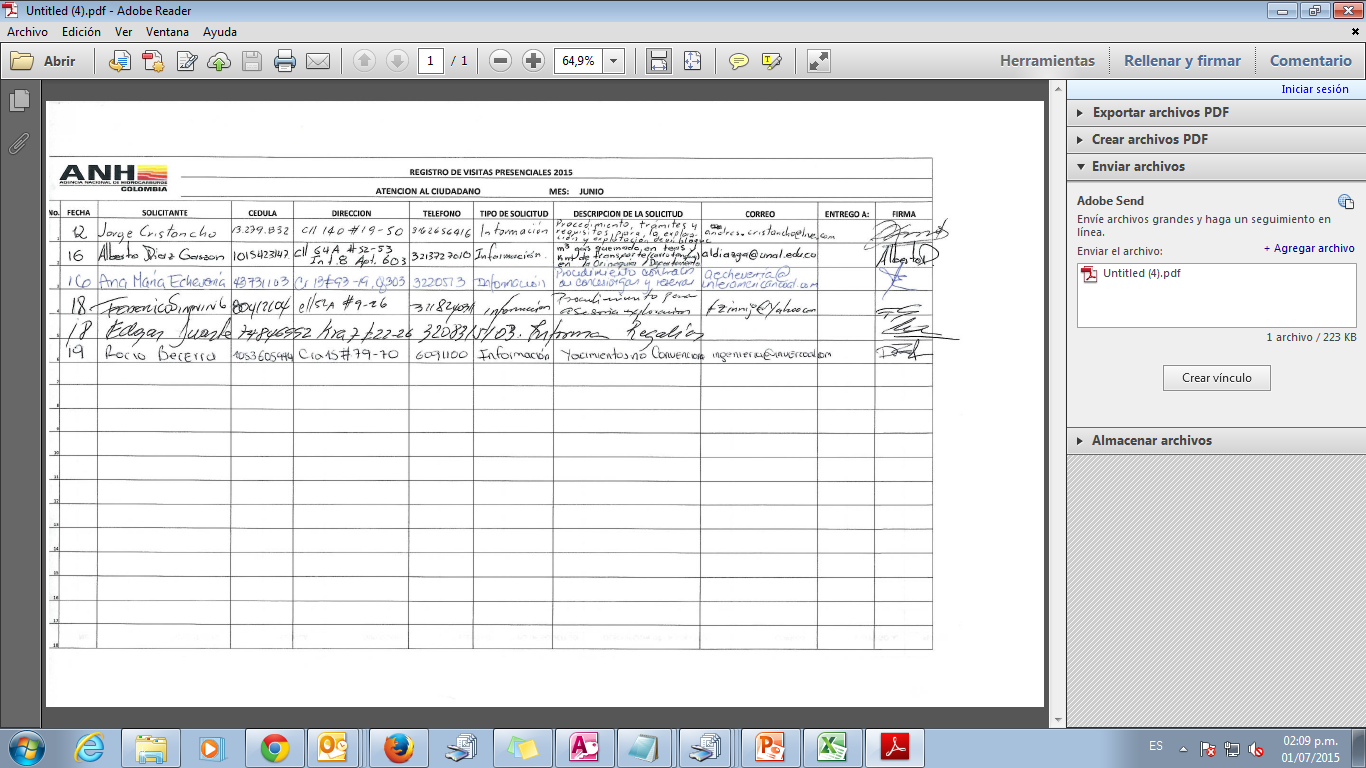